KLUB MŁODEGO PODRÓŻNIKA
Nasza trzecia podróż – grudzień 2011 r.
AUSTRALIA

Tym razem odbyliśmy najdalszą podróż z możliwych.  
Nasz „lot” trwał 1,5 godziny  i na długo pozostanie w naszej pamięci.

 W trakcie zajęć poznaliśmy historię i sylwetki Aborygenów, ich świętą górę Uluru oraz obejrzeliśmy malowidła naścienne wykonane ponad 40 tysięcy lat przed naszą erą! 
 Własnoręcznie wykonaliśmy i ozdobiliśmy bumerangi. 
 Wysłuchaliśmy bajki australijskiej o dzielnym wojowniku Nurrundere, poznaliśmy zabawę australijskich dzieci „Cztery kwadraty”.
 Rozpoznawaliśmy zwierzęta australijskie – kangur, koala, struś emu, dziobak, kolczatka, pies dingo, żółw, papuga  - dowiedzieliśmy się jak miękkie w dotyku jest futro kangura i co robi, by zostać pogłaskanym po brzuszku; ile dzieci zmieści się na grzbiecie australijskiego 100-letniego żółwia itp. 
Poznaliśmy zadziwiający fakt – koala to zwierzę, które wcale nie pije!
Wiemy już, że w Australii pory roku są „na opak” – gdy w Polsce jest zima, w Australii jest lato i odwrotnie.
Dowiedzieliśmy się, dlaczego Australijczycy mówią po angielsku prawie nie otwierając ust 
Oglądaliśmy zdjęcia Opery w Sydney, Harbour Bridge, Aquarium, a także Melbourne, Ayers Rock.
Podziwialiśmy podwodne cuda Wielkiej Rafy Koralowej.
Wiemy dlaczego australijski Święty Mikołaj wygląda inaczej – nosi krótkie spodenki, okulary słoneczne i przyjeżdża z workiem prezentów na strusiu emu!
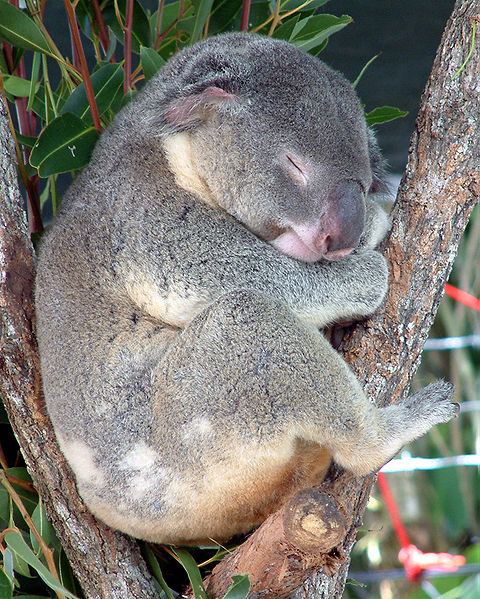 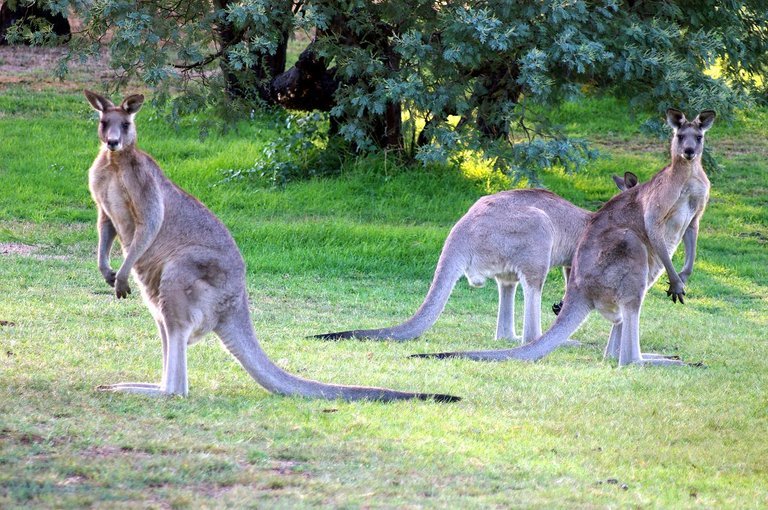 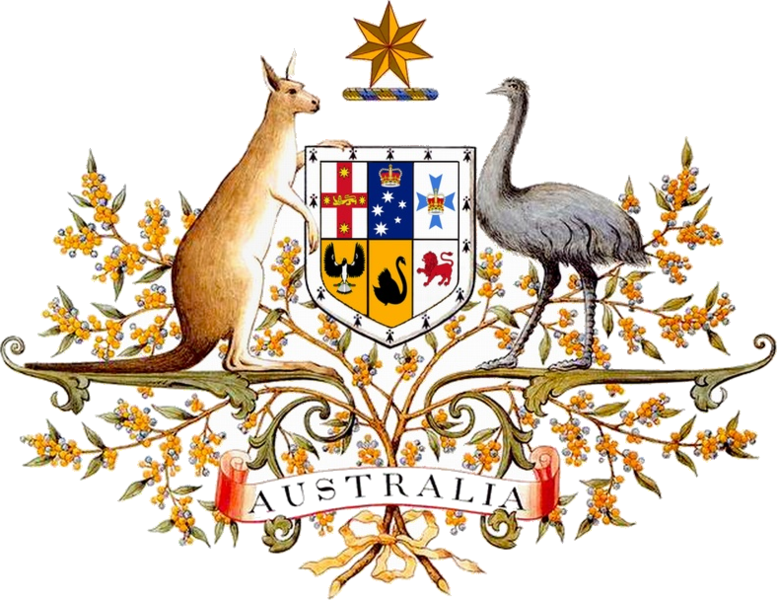 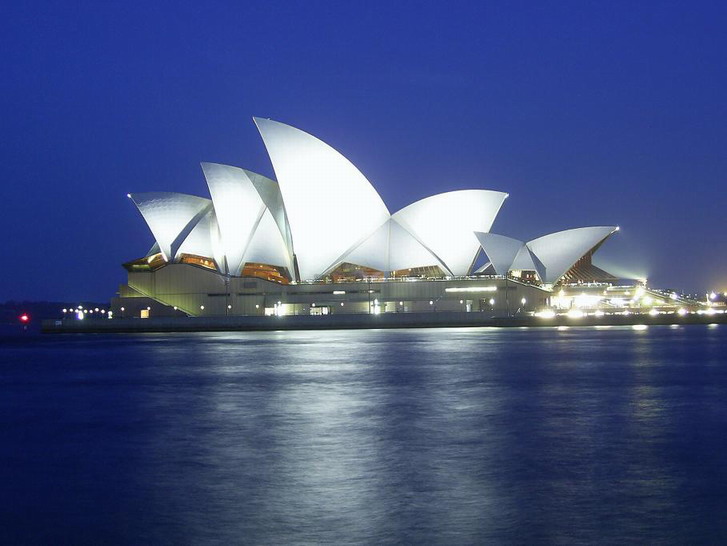 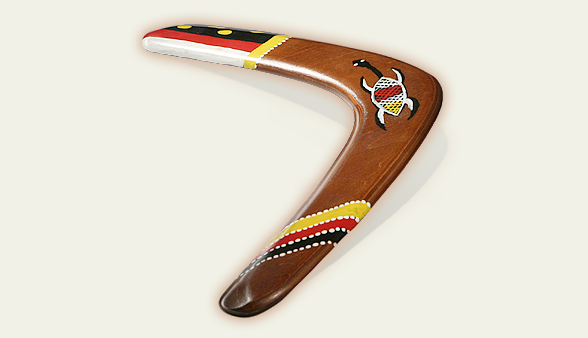